Virtual memory (VM)
Overview and motivation
VM as tool for caching
VM as tool for memory management
VM as tool for memory protection
Address translation
1
Processes
Definition: A process is an instance of a running program
One of the most important ideas in computer science
Not the same as “program” or “processor”

Process provides each program with two key abstractions:
Logical control flow
Each program seems to have exclusive use of the CPU
Private virtual address space
Each program seems to have exclusive use of main memory

How are these Illusions maintained?
Process executions interleaved (multi-tasking)
Address spaces managed by virtual memory system
2
Concurrent Processes
Two processes run concurrently (are concurrent) if their instruction executions (flows) overlap in time
Otherwise, they are sequential
Examples:
Concurrent: A & B, A & C
Sequential: B & C
Process A
Process B
Process C
time
3
User View of Concurrent Processes
Control flows for concurrent processes are physically disjoint in time

However, we can think of concurrent processes as executing in parallel (only an illusion?)
Process A
Process B
Process C
time
4
Context Switching
Processes are managed by a shared chunk of OS code called the kernel
Important: the kernel is not a separate process, but rather runs as part of a user process
Control flow passes from one process to another via a context switch… (how?)
Process A
Process B
user code
context switch
kernel code
time
user code
context switch
kernel code
user code
5
Virtual Memory (Previous Lectures)
Programs refer to virtual memory addresses
movl (%ecx),%eax
Conceptually very large array of bytes
Each byte has its own address
Actually implemented with hierarchy of different memory types
System provides address space private to particular “process”
Allocation: Compiler and run-time system
Where different program objects should be stored
All allocation within single virtual address space
But why virtual memory? 
Why not physical memory?
00∙∙∙∙∙∙0
FF∙∙∙∙∙∙F
6
Problem 1: How Does Everything Fit?
64-bit addresses:
16 Exabyte
Physical main memory:
Few Gigabytes
?
And there are many processes ….
7
Problem 2: Memory Management
Physical main memory
Process 1
Process 2
Process 3
…
Process n
stack
heap
.text
.data
…
What goes where?
x
8
Problem 3: How To Protect
Physical main memory
Process i
Process j
9
Problem 3: How To Protect
Physical main memory
Process i
Process j
Problem 4: How To Share?
Physical main memory
Process i
Process j
10
Solution: Level Of Indirection
Virtual memory
mapping
Process 1
Physical memory
Virtual memory
Process n
Each process gets its own private memory space
Solves the previous problems
11
Address Spaces
Virtual address space: Set of N = 2n virtual addresses		{0, 1, 2, 3, …, N-1}

Physical address space: Set of M = 2m physical addresses ( n >> m )		{0, 1, 2, 3, …, M-1}

Every byte in main memory: one physical address, one (or more) virtual addresses
12
A System Using Physical Addressing
Main memory
0:
1:
2:
Physical address
(PA)
3:
CPU
4:
5:
6:
7:
8:
...
M-1:
Data word
Used in “simple” systems like embedded microcontrollers in devices like cars, elevators, and digital picture frames
13
A System Using Virtual Addressing
Main memory
0:
CPU Chip
1:
2:
Virtual address
(VA)
Physical address
(PA)
3:
MMU
CPU
4:
5:
6:
7:
8:
...
M-1:
Data word
Used in all modern desktops, laptops, workstations
One of the great ideas in computer science
14
Why Virtual Memory (VM)?
Efficient use of limited main memory (RAM)
Use RAM as a cache for the parts of a virtual address space
some non-cached parts stored on disk
some (unallocated) non-cached parts stored nowhere
Keep only active areas of virtual address space in memory
transfer data back and forth as needed

Simplifies memory management for programmers
Each process gets the same full, private linear address space

Isolates address spaces
One process can’t interfere with another’s memory	
because they operate in different address spaces
User process cannot access privileged information
different sections of address spaces have different permissions
15
VM as a Tool for Caching
Virtual memory: array of N = 2n contiguous bytes
think of the array (allocated part) as being stored on disk
Physical main memory (DRAM) = cache for allocated virtual memory
Blocks are called pages; size = 2p
Disk
Virtual memory
Physical memory
0
VP 0
Unallocated
0
PP 0
VP 1
Cached
Empty
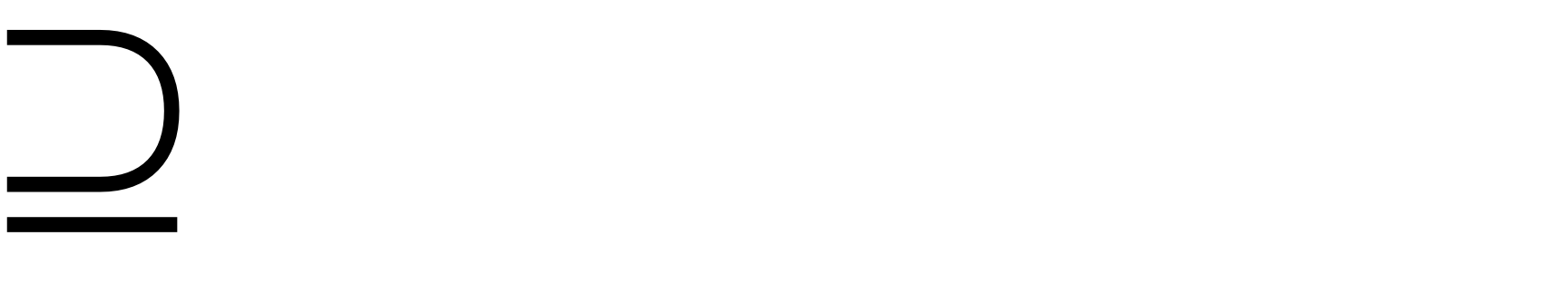 PP 1
Uncached
Unallocated
Empty
Cached
Uncached
Empty
PP 2m-p-1
Cached
2m-1
VP 2n-p-1
Uncached
2n-1
Virtual pages (VP's) 
stored on disk
Physical pages (PP's) 
cached in DRAM
16
Memory Hierarchy: Core 2 Duo
Not drawn to scale
L1/L2 cache: 64 B blocks
~4 MB
~4 GB
~500 GB
L1 
I-cache
L2 unified cache
Main Memory
Disk
32 KB
CPU
Reg
L1 
D-cache
Throughput:
16 B/cycle
8 B/cycle
2 B/cycle
1 B/30 cycles
Latency:
3 cycles
14 cycles
100 cycles
millions
Miss penalty (latency): 30x
Miss penalty (latency): 10,000x
17
DRAM Cache Organization
DRAM cache organization driven by the enormous miss penalty
DRAM is about 10x slower than SRAM
Disk is about 10,000x slower than DRAM
For first byte, faster for next byte

Consequences?
Locality?
Block size?
Associativity?
Write-through or write-back?
18
DRAM Cache Organization
DRAM cache organization driven by the enormous miss penalty
DRAM is about 10x slower than SRAM
Disk is about 10,000x slower than DRAM
For first byte, faster for next byte

Consequences
Large page (block) size: typically 4-8 KB, sometimes 4 MB
Fully associative 
Any VP can be placed in any PP
Requires a “large” mapping function – different from CPU caches
Highly sophisticated, expensive replacement algorithms
Too complicated and open-ended to be implemented in hardware
Write-back rather than write-through
19
A System Using Virtual Addressing
Main memory
0:
CPU Chip
1:
2:
Virtual address
(VA)
Physical address
(PA)
3:
MMU
CPU
4:
5:
6:
7:
8:
...
M-1:
Data word
How would you do the VA -> PA translation?
20
Indirection
“Any problem in CS can be solved by adding a level of indirection”



Without Indirection



With Indirection
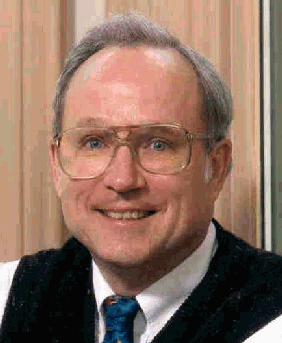 Name
Thing
Name
Thing
Thing
21
Indirection
Indirection: Indirection is the ability to reference something using a name, reference, or container instead the value itself.  A flexible mapping between a name and a thing allows changing the thing without notifying holders of the name.

Without Indirection



With Indirection





Examples: 
	Pointers, Domain Name Service (DNS) name->IP address, phone system (e.g., cell phone number portability), snail mail (e.g., mail forwarding), 911 (routed to local office), DHCP, call centers that route calls to available operators, etc.
Name
Thing
Name
Thing
Thing
22
Mapping
Physical Memory
A virtual address can be mapped to either physical memory or disk.
Virtual Address
Disk
23
Page tables
24
Address Translation: Page Tables
A page table is an array of page table entries (PTEs) that maps virtual pages to physical pages. Here: 8 VPs
Physical memory
(DRAM)
Physical page
number or 
disk address
PP 0
VP 1
Valid
VP 2
PTE 0
0
null
VP 7
1
PP 3
VP 4
1
0
1
Virtual memory (disk)
0
null
0
PTE 7
1
VP 1
Memory resident
page table
(DRAM)
VP 2
VP 3
VP 4
How many page tables in the system?
VP 6
VP 7
25
Address Translation With a Page Table
Virtual address
Page table base register
(PTBR)
Virtual page number (VPN)
Virtual page offset (VPO)
Page table
Page table address 
for process
Valid
Physical page number (PPN)
Valid bit = 0:
page not in memory
(page fault)
Physical page number (PPN)
Physical page offset (PPO)
Physical address
26
Page Hit
Page hit: reference to VM word that is in physical memory
Physical memory
(DRAM)
Physical page
number or 
disk address
Virtual address
PP 0
VP 1
Valid
VP 2
PTE 0
0
null
VP 7
1
PP 3
VP 4
1
0
1
Virtual memory
(disk)
0
null
0
PTE 7
1
VP 1
Memory resident
page table
(DRAM)
VP 2
VP 3
VP 4
VP 6
VP 7
27
Page Miss
Page miss: reference to VM word that is not in physical memory (shOOt!)
Physical memory
(DRAM)
Physical page
number or 
disk address
Virtual address
PP 0
VP 1
Valid
VP 2
PTE 0
0
null
VP 7
1
PP 3
VP 4
1
0
1
Virtual memory
(disk)
0
null
0
PTE 7
1
VP 1
Memory resident
page table
(DRAM)
VP 2
VP 3
VP 4
VP 6
VP 7
28
Then what?
29
Fault Example: Page Fault
int a[1000];
main ()
{
    a[500] = 13;
}
User writes to memory location
That portion (page) of user’s memory is currently on disk








Page handler must load page into physical memory
Returns to faulting instruction
Successful on second try
80483b7:	c7 05 10 9d 04 08 0d 	movl   $0xd,0x8049d10
User Process
OS
exception: page fault
movl
Create page and 
load into memory
returns
30
Handling Page Fault
Page miss causes page fault (an exception)
Physical memory
(DRAM)
Physical page
number or 
disk address
Virtual address
PP 0
VP 1
Valid
VP 2
PTE 0
0
null
VP 7
1
PP 3
VP 4
1
0
1
Virtual memory
(disk)
0
null
0
PTE 7
1
VP 1
Memory resident
page table
(DRAM)
VP 2
VP 3
VP 4
VP 6
VP 7
31
Handling Page Fault
Page miss causes page fault (an exception)
Page fault handler selects a victim to be evicted (here VP 4)
Physical memory
(DRAM)
Physical page
number or 
disk address
Virtual address
PP 0
VP 1
Valid
VP 2
PTE 0
0
null
VP 7
1
PP 3
VP 4
1
0
1
Virtual memory
(disk)
0
null
0
PTE 7
1
VP 1
Memory resident
page table
(DRAM)
VP 2
VP 3
VP 4
VP 6
VP 7
32
Handling Page Fault
Page miss causes page fault (an exception)
Page fault handler selects a victim to be evicted (here VP 4)
Physical memory
(DRAM)
Physical page
number or 
disk address
Virtual address
PP 0
VP 1
Valid
VP 2
PTE 0
0
null
VP 7
1
PP 3
VP 3
1
1
0
Virtual memory
(disk)
0
null
0
PTE 7
1
VP 1
Memory resident
page table
(DRAM)
VP 2
VP 3
VP 4
VP 6
VP 7
33
Handling Page Fault
Page miss causes page fault (an exception)
Page fault handler selects a victim to be evicted (here VP 4)
Offending instruction is restarted: page hit!
Physical memory
(DRAM)
Physical page
number or 
disk address
Virtual address
PP 0
VP 1
Valid
VP 2
PTE 0
0
null
VP 7
1
PP 3
VP 3
1
1
0
Virtual memory
(disk)
0
null
0
PTE 7
1
VP 1
Memory resident
page table
(DRAM)
VP 2
VP 3
VP 4
VP 6
VP 7
34
Why does it work?
35
Why does it work?  Locality
Same reason as cache$!
Virtual memory works because of locality

At any point in time, programs tend to access a set of active virtual pages called the working set
Programs with better temporal locality will have smaller working sets

If (working set size < main memory size) 
Good performance for one process after compulsory misses

If ( SUM(working set sizes) > main memory size ) 
Thrashing: Performance meltdown where pages are swapped (copied) in and out continuously
36
VM as a Tool for Memory Management
Key idea: each process has its own virtual address space
It can view memory as a simple linear array
Mapping function scatters addresses through physical memory
Well chosen mappings simplify memory allocation and management
Address 
translation
0
0
Physical 
Address 
Space (DRAM)
Virtual Address Space for Process 1:
VP 1
VP 2
PP 2
...
N-1
(e.g., read-only 
library code)
PP 6
0
Virtual Address Space for Process 2:
PP 8
VP 1
VP 2
...
...
M-1
N-1
37
VM as a Tool for Memory Management
Memory allocation
Each virtual page can be mapped to any physical page
A virtual page can be stored in different physical pages at different times
Sharing code and data among processes
Map virtual pages to the same physical page (here: PP 6)
Address 
translation
0
0
Physical 
Address 
Space (DRAM)
Virtual Address Space for Process 1:
VP 1
VP 2
PP 2
...
N-1
(e.g., read-only 
library code)
PP 6
0
Virtual Address Space for Process 2:
PP 8
VP 1
VP 2
...
...
M-1
N-1
38
Simplifying Linking and Loading
Memory
invisible to
user code
Kernel virtual memory
0xc0000000
Linking 
Each program has similar virtual address space
Code, stack, and shared libraries always start at the same address

Loading 
execve() allocates virtual pages for .text and .data sections = creates PTEs marked as invalid
The .text and .data sections are copied, page by page, on demand by the virtual memory system
User stack
(created at runtime)
%esp 
(stack 
pointer)
Memory-mapped region for
shared libraries
0x40000000
brk
Run-time heap
(created by malloc)
Loaded 
from 
the 
executable 
file
Read/write segment
(.data, .bss)
Read-only segment
(.init, .text, .rodata)
0x08048000
Unused
0
39
VM as a Tool for Memory Protection
Extend PTEs with permission bits
Page fault handler checks these before remapping
If violated, send process SIGSEGV signal (segmentation fault)
Physical 
Address Space
SUP
READ
WRITE
Address
Process i:
VP 0:
No
Yes
No
PP 6
VP 1:
No
Yes
Yes
PP 4
PP 2
VP 2:
Yes
Yes
Yes
PP 2
•
•
•
PP 4
PP 6
SUP
READ
WRITE
Address
Process j:
PP 8
No
Yes
No
PP 9
VP 0:
PP 9
Yes
Yes
Yes
PP 6
VP 1:
PP 11
No
Yes
Yes
PP 11
VP 2:
40
Address Translation: Page Hit
2
Cache/
Memory
CPU Chip
PTEA
MMU
1
PTE
VA
CPU
3
PA
4
Data
5
1) Processor sends virtual address to MMU 
2-3) MMU fetches PTE from page table in memory
4) MMU sends physical address to cache/memory
5) Cache/memory sends data word to processor
41
Address Translation: Page Fault
Exception
Page fault handler
4
2
Cache/
Memory
Disk
CPU Chip
Victim page
PTEA
MMU
1
5
CPU
VA
PTE
3
7
New page
6
1) Processor sends virtual address to MMU 
2-3) MMU fetches PTE from page table in memory
4) Valid bit is zero, so MMU triggers page fault exception
5) Handler identifies victim (and, if dirty, pages it out to disk)
6) Handler pages in new page and updates PTE in memory
7) Handler returns to original process, restarting faulting instruction
42
Hmm… Translation sounds slow!
What can we do?
43
Speeding up Translation with a TLB
Page table entries (PTEs) are cached in L1 like any other memory word
PTEs may be evicted by other data references
PTE hit still requires a 1-cycle delay
Solution: Translation Lookaside Buffer (TLB)
Small hardware cache in MMU
Maps virtual page numbers to  physical page numbers
Contains complete page table entries for small number of pages
44
TLB Hit
CPU Chip
TLB
PTE
2
3
VPN
Cache/
Memory
MMU
1
PA
VA
CPU
4
Data
5
A TLB hit eliminates a memory access
45
TLB Miss
CPU Chip
TLB
4
PTE
2
VPN
Cache/
Memory
MMU
1
3
VA
CPU
PTEA
PA
5
Data
6
A TLB miss incurs an add’l memory access (the PTE)Fortunately, TLB misses are rare
46
VPN
VPO
PPN
PPO
Simple Memory System Example
Addressing
14-bit virtual addresses
12-bit physical address
Page size = 64 bytes
13
12
11
10
9
8
7
6
5
4
3
2
1
0
Virtual Page Offset
Virtual Page Number
11
10
9
8
7
6
5
4
3
2
1
0
Physical Page Number
Physical Page Offset
47
Simple Memory System Page Table
Only show first 16 entries (out of 256)
VPN
PPN
Valid
VPN
PPN
Valid
00
28
1
08
13
1
01
–
0
09
17
1
02
33
1
0A
09
1
03
02
1
0B
–
0
04
–
0
0C
–
0
05
16
1
0D
2D
1
06
–
0
0E
11
1
07
–
0
0F
0D
1
48
TLBT
TLBI
VPN
VPO
Simple Memory System TLB
16 entries
4-way associative
13
12
11
10
9
8
7
6
5
4
3
2
1
0
Set
Tag
PPN
Valid
Tag
PPN
Valid
Tag
PPN
Valid
Tag
PPN
Valid
0
03
–
0
09
0D
1
00
–
0
07
02
1
1
03
2D
1
02
–
0
04
–
0
0A
–
0
2
02
–
0
08
–
0
06
–
0
03
–
0
3
07
–
0
03
0D
1
0A
34
1
02
–
0
49
CI
CT
CO
PPN
PPO
Simple Memory System Cache
16 lines, 4-byte block size
Physically addressed
Direct mapped
11
10
9
8
7
6
5
4
3
2
1
0
Idx
Tag
Valid
B0
B1
B2
B3
Idx
Tag
Valid
B0
B1
B2
B3
0
19
1
99
11
23
11
8
24
1
3A
00
51
89
1
15
0
–
–
–
–
9
2D
0
–
–
–
–
2
1B
1
00
02
04
08
A
2D
1
93
15
DA
3B
3
36
0
–
–
–
–
B
0B
0
–
–
–
–
4
32
1
43
6D
8F
09
C
12
0
–
–
–
–
5
0D
1
36
72
F0
1D
D
16
1
04
96
34
15
6
31
0
–
–
–
–
E
13
1
83
77
1B
D3
7
16
1
11
C2
DF
03
F
14
0
–
–
–
–
50
Current state of caches/tables
VPN
PPN
Valid
VPN
PPN
Valid
TLB
00
28
1
08
13
1
01
–
0
09
17
1
02
33
1
0A
09
1
03
02
1
0B
–
0
04
–
0
0C
–
0
05
16
1
0D
2D
1
06
–
0
0E
11
1
Page table
07
–
0
0F
0D
1
Cache
Idx
Tag
Valid
B0
B1
B2
B3
Idx
Tag
Valid
B0
B1
B2
B3
0
19
1
99
11
23
11
8
24
1
3A
00
51
89
1
15
0
–
–
–
–
9
2D
0
–
–
–
–
Set
Tag
PPN
Valid
Tag
PPN
Valid
Tag
PPN
Valid
Tag
PPN
Valid
2
1B
1
00
02
04
08
A
2D
1
93
15
DA
3B
0
03
–
0
09
0D
1
00
–
0
07
02
1
3
36
0
–
–
–
–
B
0B
0
–
–
–
–
1
03
2D
1
02
–
0
04
–
0
0A
–
0
4
32
1
43
6D
8F
09
C
12
0
–
–
–
–
2
02
–
0
08
–
0
06
–
0
03
–
0
5
0D
1
36
72
F0
1D
D
16
1
04
96
34
15
3
07
–
0
03
0D
1
0A
34
1
02
–
0
6
31
0
–
–
–
–
E
13
1
83
77
1B
D3
7
16
1
11
C2
DF
03
F
14
0
–
–
–
–
51
VPN
VPO
CI
CT
CO
0
0
1
1
0
1
0
1
0
1
0
0
PPN
PPO
Address Translation Example #1
Virtual Address: 0x03D4






VPN ___	TLBI ___	TLBT ____	          TLB Hit? __	Page Fault? __        PPN: ____

Physical Address






	CO ___	CI___	CT ____	     Hit? __              Byte: ____
TLBT
TLBI
13
12
11
10
9
8
7
6
5
4
3
2
1
0
0
1
0
1
0
0
0
0
0
1
1
1
1
0
Y
0x0F
3
0x03
N
0x0D
11
10
9
8
7
6
5
4
3
2
1
0
0
0x5
0x0D
Y
0x36
52
VPN
VPO
CI
CT
CO
PPN
PPO
Address Translation Example #2
Virtual Address: 0x0B8F






VPN ___	TLBI ___	TLBT ____	          TLB Hit? __	Page Fault? __        PPN: ____

Physical Address






	CO ___	CI___	CT ____	     Hit? __              Byte: ____
TLBT
TLBI
13
12
11
10
9
8
7
6
5
4
3
2
1
0
0
0
1
1
1
0
0
1
0
1
1
1
0
1
N
0x2E
2
0x0B
Y
TBD
11
10
9
8
7
6
5
4
3
2
1
0
53
VPN
VPO
CI
CT
CO
1
0
1
0
0
0
1
0
0
0
0
0
PPN
PPO
Address Translation Example #3
Virtual Address: 0x0020






VPN ___	TLBI ___	TLBT ____	          TLB Hit? __	Page Fault? __        PPN: ____

Physical Address






	CO___	CI___	CT ____	     Hit? __              Byte: ____
TLBT
TLBI
13
12
11
10
9
8
7
6
5
4
3
2
1
0
1
0
0
0
0
0
0
0
0
0
0
0
0
0
N
0x00
0
0x00
N
0x28
11
10
9
8
7
6
5
4
3
2
1
0
0
0x8
0x28
N
Mem
54
Servicing a Page Fault
(1) Processor signals disk controller
Read block of length P starting at disk address X and store starting at memory address Y
(2) Read occurs
Direct Memory Access (DMA)
Under control of I/O controller
(3) Controller signals completion
Interrupts processor
OS resumes suspended process
(1) Initiate Block Read
Processor
Reg
(3) Read Done
Cache
Memory-I/O bus
(2) DMA Transfer
I/O
controller
Memory
Disk
Disk
55
Summary
Programmer’s view of virtual memory
Each process has its own private linear address space
Cannot be corrupted by other processes

System view of virtual memory
Uses memory efficiently by caching virtual memory pages
Efficient only because of locality
Simplifies memory management and programming
Simplifies protection by providing a convenient interpositioning point to check permissions
56
Memory System Summary
L1/L2 Memory Cache
Purely a speed-up technique
Behavior invisible to application programmer and (mostly) OS
Implemented totally in hardware
Virtual Memory
Supports many OS-related functions
Process creation, task switching, protection
Software
Allocates/shares physical memory among processes
Maintains high-level tables tracking memory type, source, sharing
Handles exceptions, fills in hardware-defined mapping tables
Hardware
Translates virtual addresses via mapping tables, enforcing permissions
Accelerates mapping via translation cache (TLB)
57